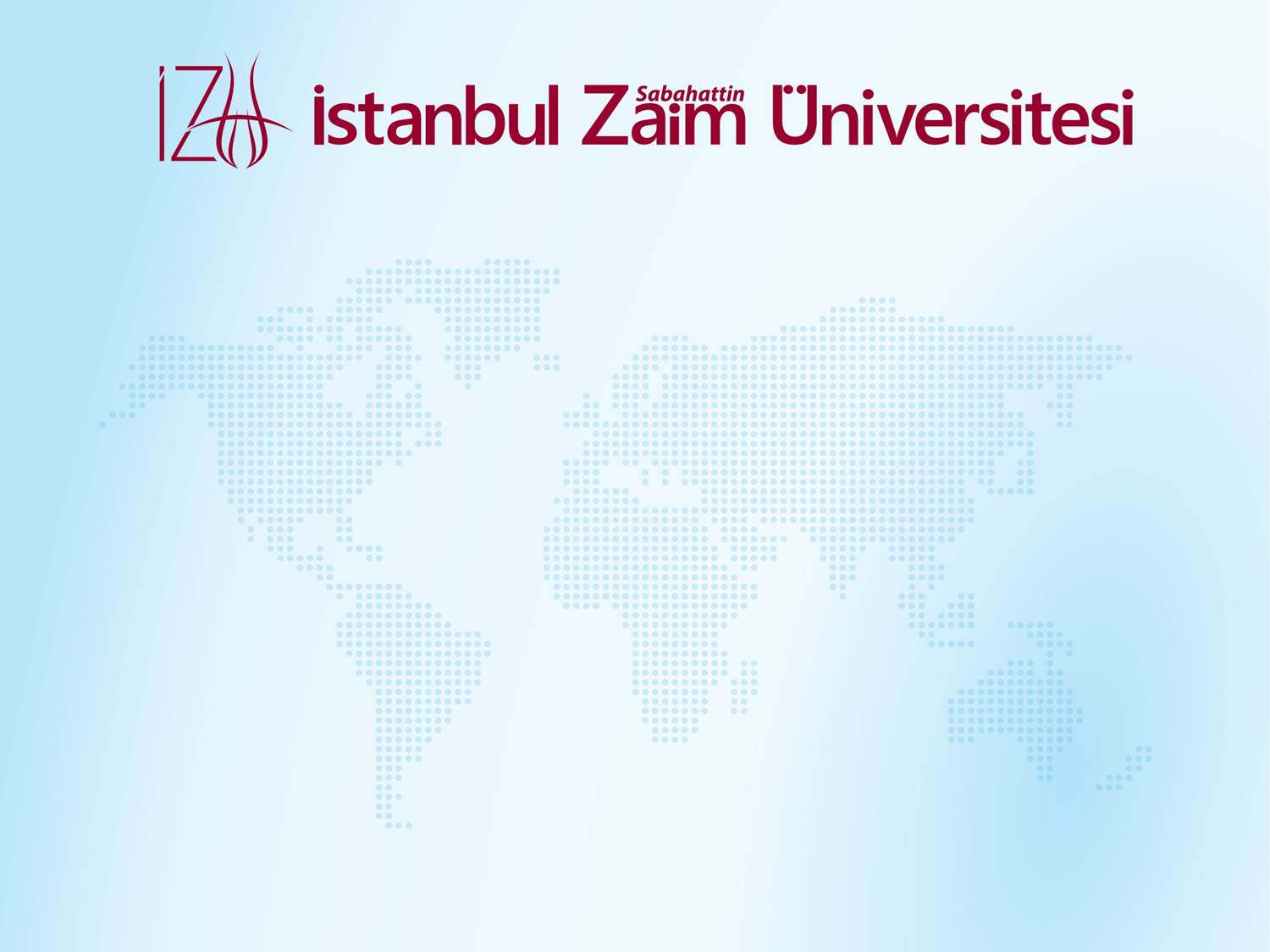 AİLENİN TÜRLERİ VE İŞLEVLERİ
Prof. Dr. Kadir CANATAN
1
BAŞLIKLAR
Bazı kavramlar
Ailenin türleri
Ailenin işlevleri
Ailenin geleceği
Tartışma
Aile ve Hane Kavramları
Aile = “Bir kadın, kadının bakmakla yükümlü olduğu çocuklar ve evlilik ya da kan bağı yolu üye olan yetişkin bir erkekten oluşan bir gruptur.”

Hane = “İçinde ekonomik üretim, tüketim, miras, çocuk yetiştirme ve barınmanın düzenlenip gerçekleştirildiği temel birim.”
Aile ve Hane Farkları
Aile, sosyal bir birim iken hane bu birimin yaşadığı mekandır.
Hane halkı, aile üyelerinden daha fazla ya da daha az olabilir.
Aile üyeleri arasında kan bağı vardır, oysa hane halkı arasında bu bağ şart değildir. 
Aile tüm toplumlarda mevcut değilken, haneye tüm toplumlarda rastlanmaktadır.
Varlık Gerekçesi
Aile ve haneler, insanların çeşitli sorunlarıyla başa çıkmak ve bunları çözmek üzere ortaya koymuş oldukları kurumlardır.
Söz konusu sorunlar tarihsel, ekolojik, toplumsal ve kültürel nedenlerle farklı biçimlerde çözülmüş ve bu şekilde farklı aile ve hane türleri ortaya çıkmıştır.
Sorunları çözmek üzere ortaya çıkan bu kurumlar yeni sorunları da beraberinde getirmişlerdir.
Ailenin Türleri
Sınıflandırma Kriterleri
Hane büyüklüğü
Otorite
Evlilik biçimleri
İkametgah
ÖZELLİKLERİ
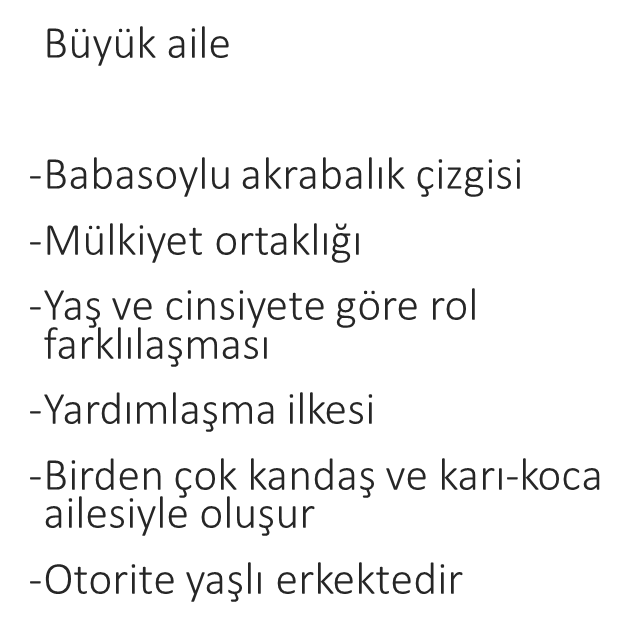 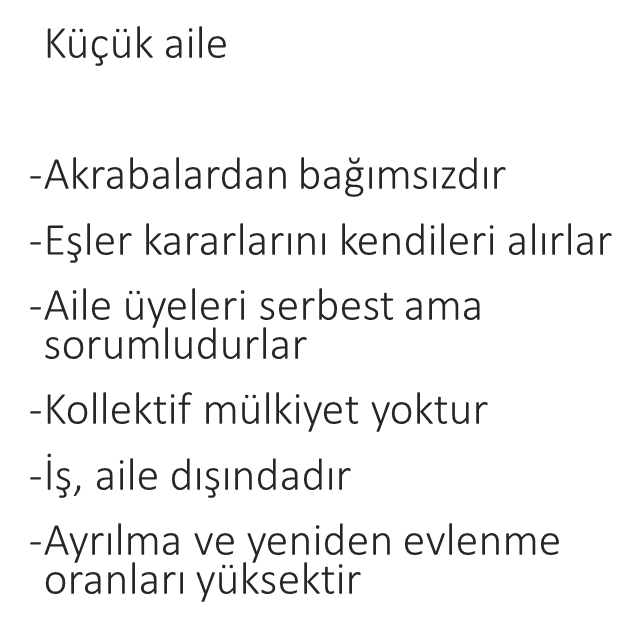 Spesifik Aile Türleri
Levirat (Yenge evliliği)

Sororat (Baldız evliliği)
Ailenin İşlevleri
Aile Tiplerine Göre Sorunlar ve Çözümler
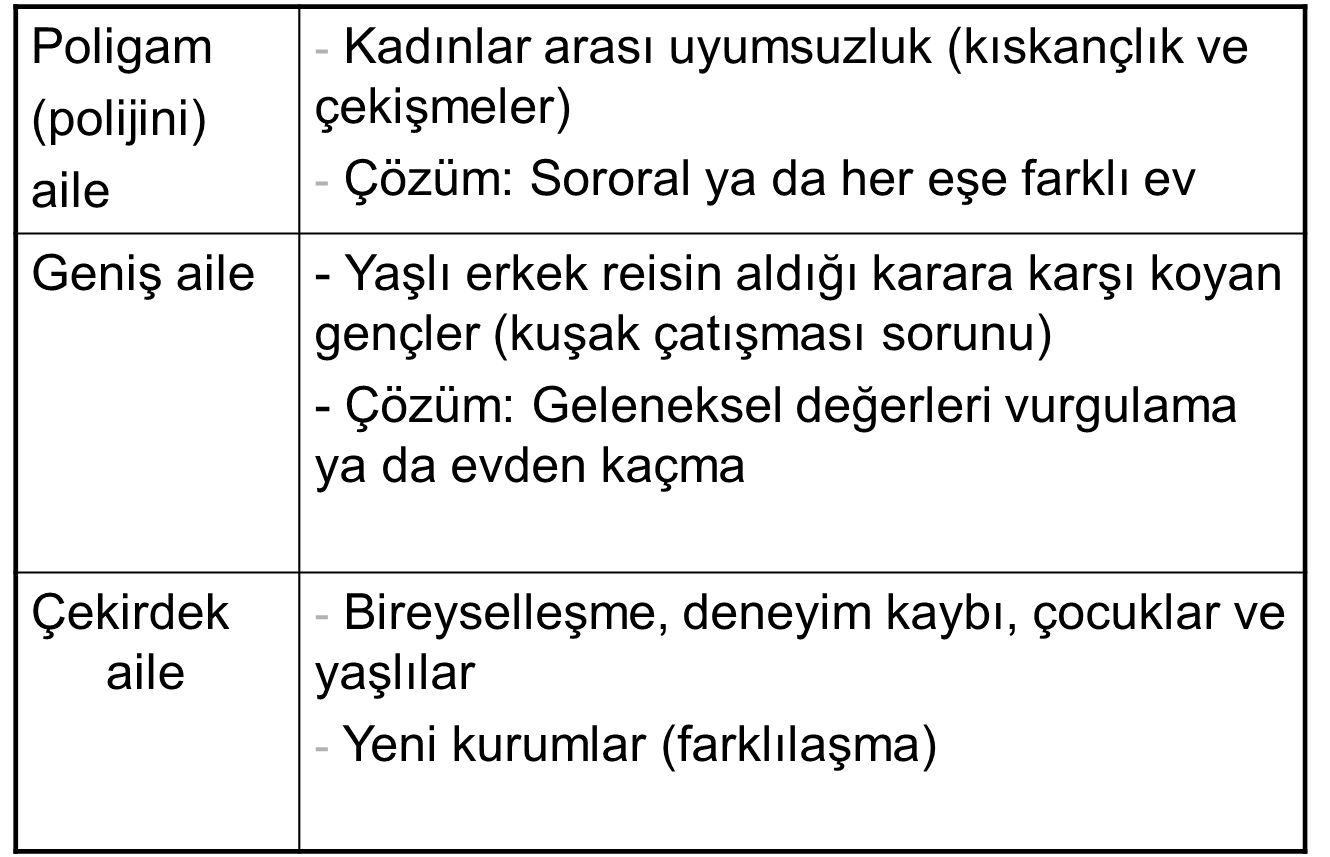 Yeni Aile Türleri
Sanayi-ötesi toplum ailesi
Çözülen aile
Parçalanmış aile
Tamamlanmamış aile
Tekil aile 
Alternatif yaşam biçimleri
Ailenin Geleceği: Görüşler
Üç temel görüş
Aileyi kaldırmaya yönelik girişimler (Sosyalist ve siyonist görüşler)
Aile, başka alternatif biçimleriyle yaşamak zorundadır (Modernist ya da post-modernist görüşler)
Çözülme sürecindeki aile, güçlendirilmelidir (Muhafazakar görüş)
Tartışma
Aile, aslında cinsel ihtiyacın tatminine yönelik bir kurumdan başka bir şey değildir!
Bazı işlevlerinin başka kurumlar tarafından devralınmasıyla aile eski gücünden çok şey kaybetmiştir.
Alternatif yaşam biçimleri aileye zarar vermektedir.
Tartışma
Türkiye’de zina cezasının kaldırılması aileyi tehdit eden/edecek bir gelişmedir.
Sanatçı, manken ve benzer sosyete kesim-lerinin nikâhsız yaşamları Türk aile düzenini ve değerlerini yıpratmaktadır.
Televizyonda Türk aile anlayışına ters düşen diziler RTÜK tarafından yasaklanmalıdır.